JORNADA TEA Y ADOLESCENCIA
        









		
	ACCESIBILIDAD COGNITIVA







			JORNADAS TEA Y ADOLESCENCIA
 				ROMPIENDO BARRERAS
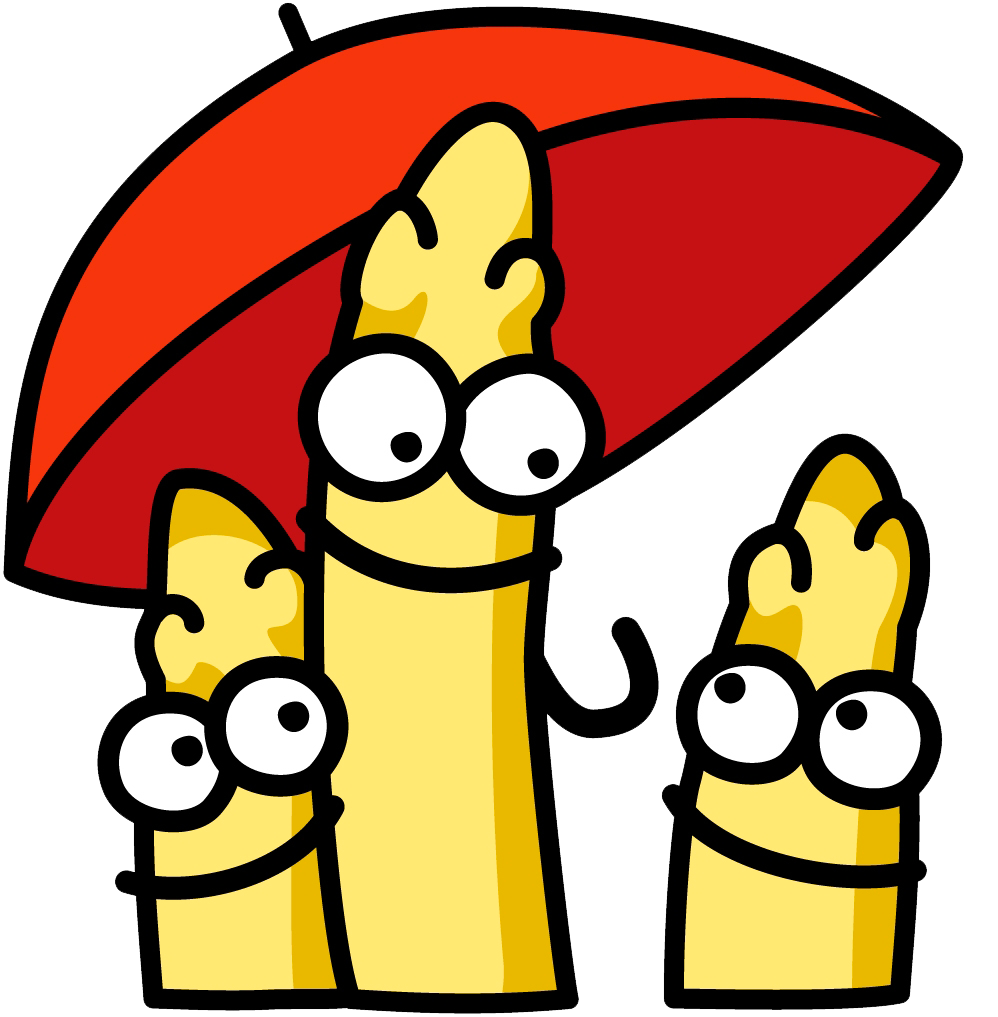 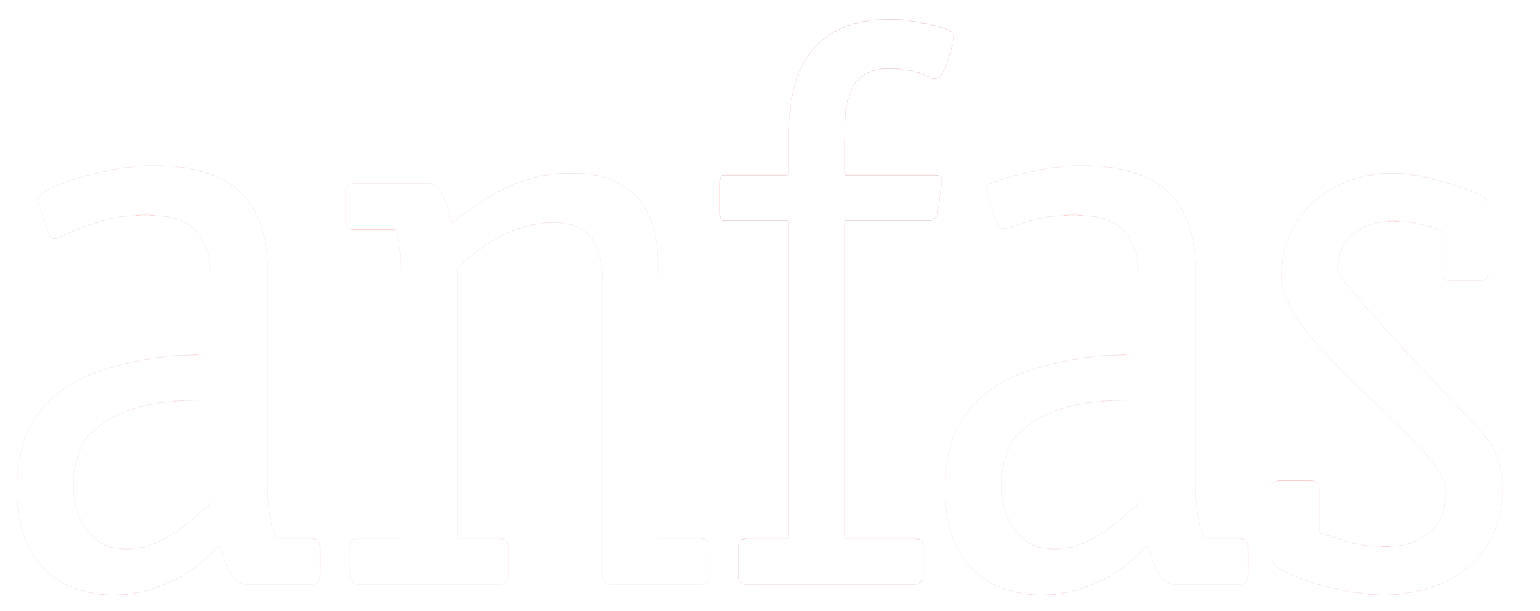 De qué os vamos a hablar
¿Qué es la accesibilidad? 

 ¿Qué es la accesibilidad cognitiva?

 ¿Qué dicen las leyes sobre accesibilidad?

 Concepto de Lectura Fácil

¿Qué dicen las leyes sobre la lectura fácil?

 Trabajos realizados en ANFAS sobre accesibilidad cognitiva
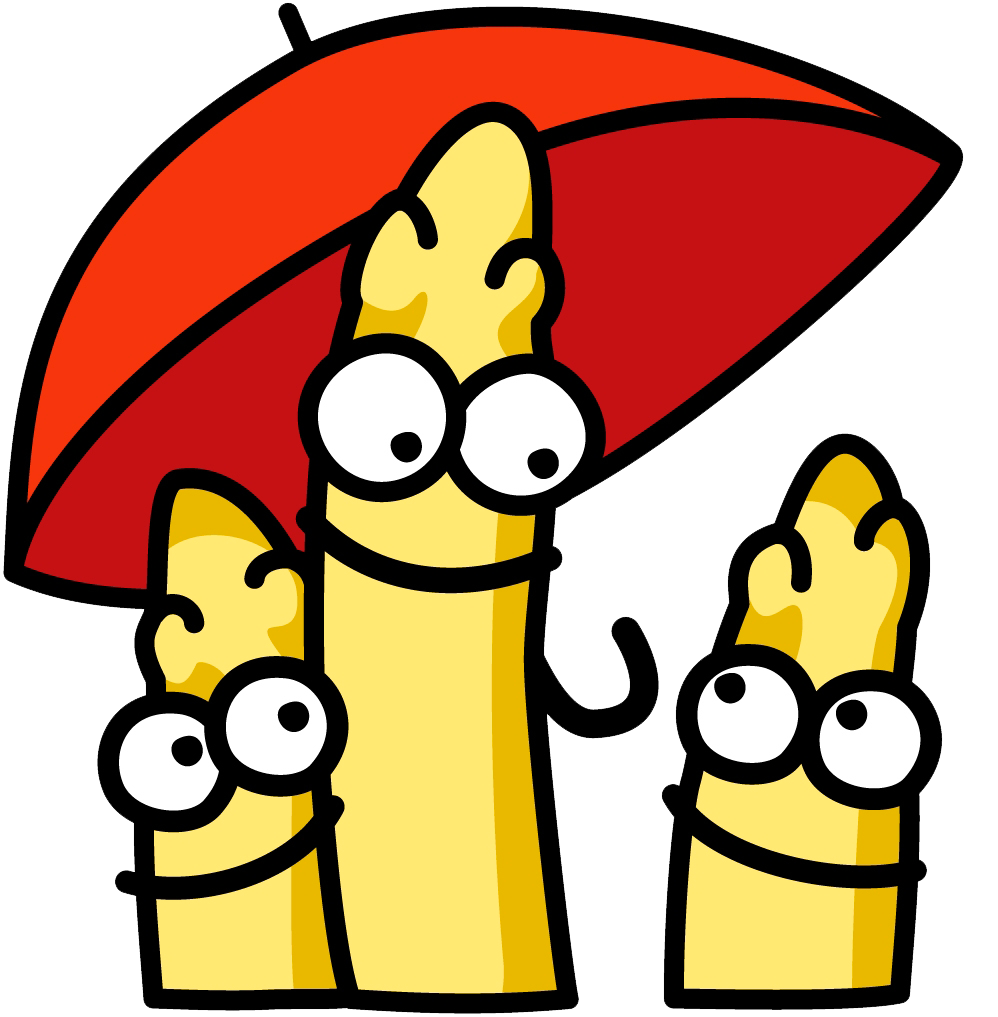 Qué es la Accesibilidad
Accesibilidad
Es el acceso a todos los lugares y a toda la información.

Es un derecho que tiene como objetivo, que las personas puedan vivir de forma independiente. 

Hay tres tipos de accesibilidad: 
			- Física: el acceso físico al espacio
			- Sensorial: el acceso a la información a 					través de los sentidos
			- Cognitiva: comprensión del entorno y 					sus elementos
Convención de derechos de las personas con discapacidad
Derecho a la Accesibilidad: artículo 9

	Para que las personas con discapacidad puedan vivir de forma independiente, hay que garantizar el acceso a todos los lugares y a la información.
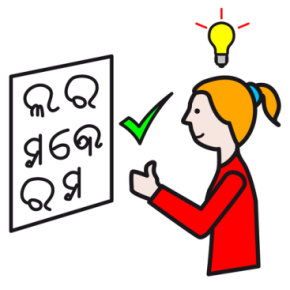 Convención de derechos de las personas con discapacidad
Derecho a la Igualdad y no discriminación: artículo 5
Todas las personas son iguales ante la Ley y la discapacidad no es un motivo para discriminar
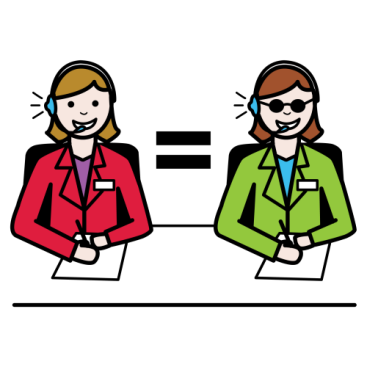 Convención de derechos de las personas con discapacidad
Derecho a la Libertad de expresión, opinión y acceso a   la información: Artículo 21
derecho a expresar sus opiniones con libertad, a comunicarse de la forma que elijan. La información tiene que ser accesible.
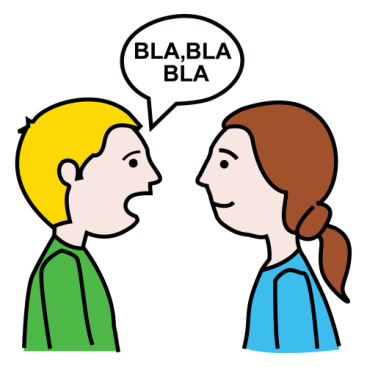 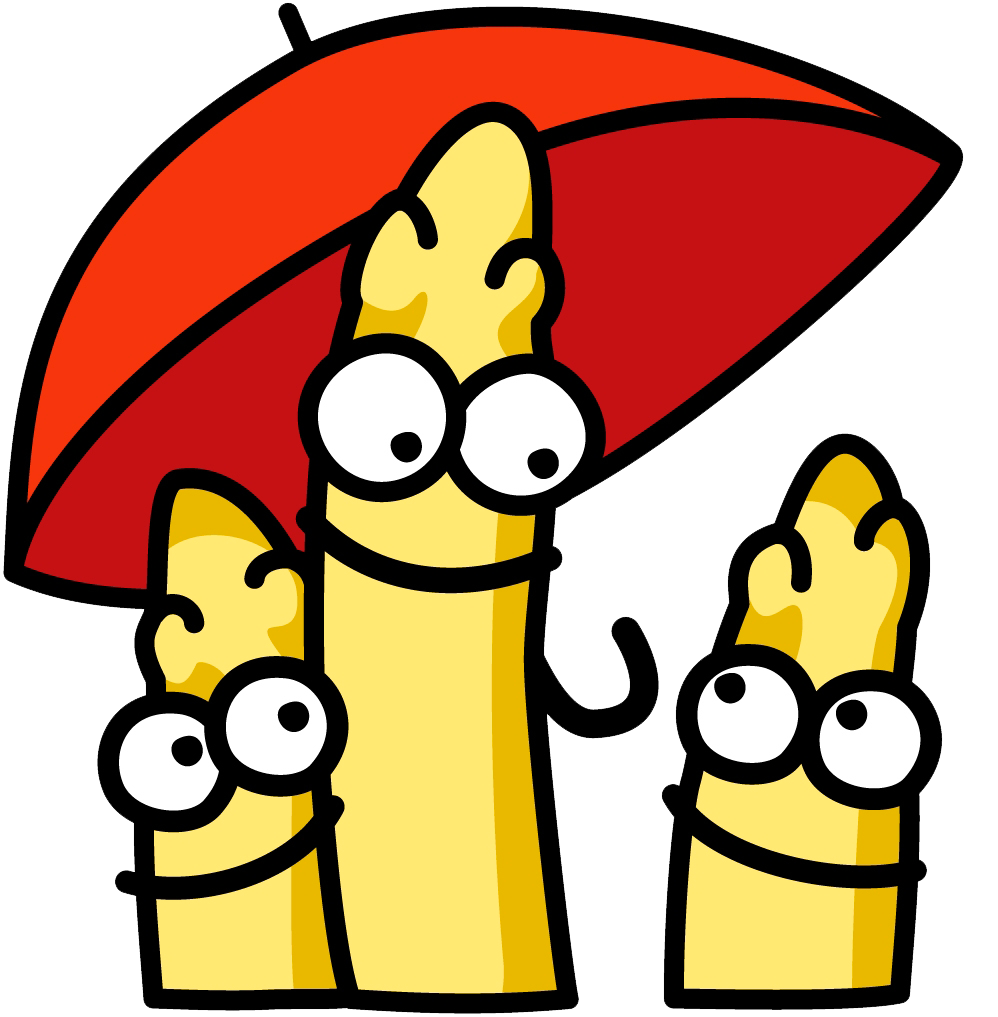 Qué es la Accesibilidad Cognitiva
Accesibilidad cognitiva
Es la accesibilidad en la forma de conocer, entender y aprender el mundo.

La mayor parte de las barreras cognitivas 
que se encuentran las personas 
con discapacidad intelectual y del desarrollo,
se relacionan con las dificultades que tienen 
para comprender el entorno que les rodea.
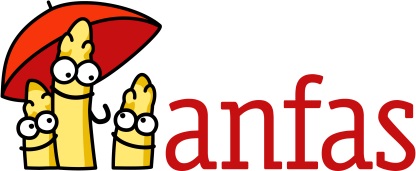 ¿A qué afecta la accesibilidad cognitiva?
Textos, con pictogramas, ilustraciones o iconos.

Navegación en internet e interacción con máquinas.

Señales y carteles de orientación y localización.

Diseño de entornos y productos.
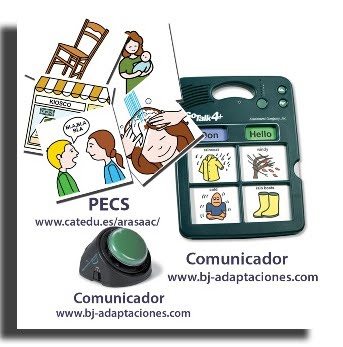 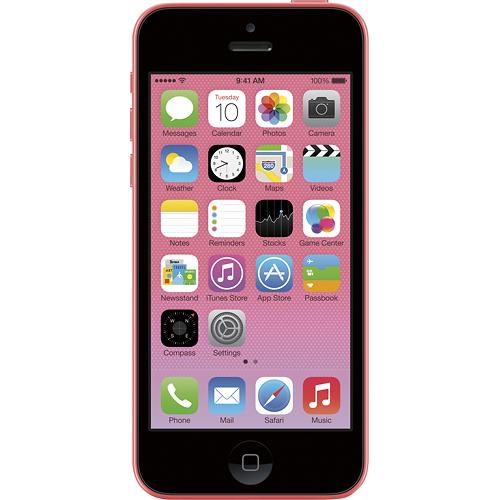 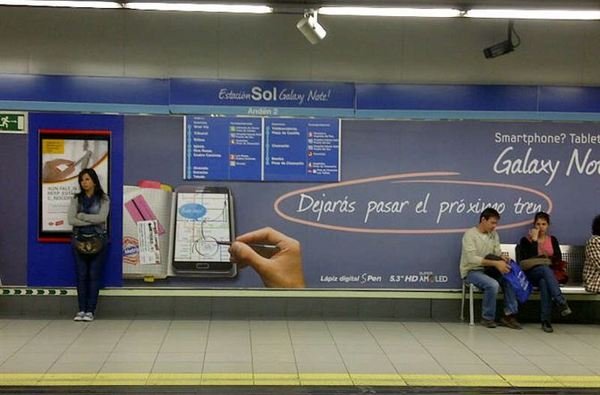 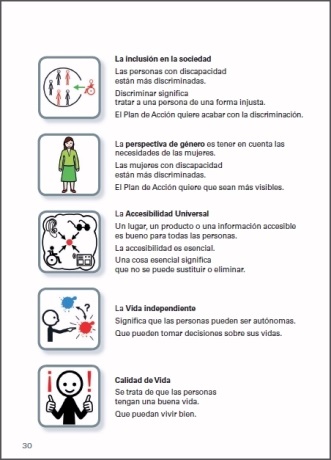 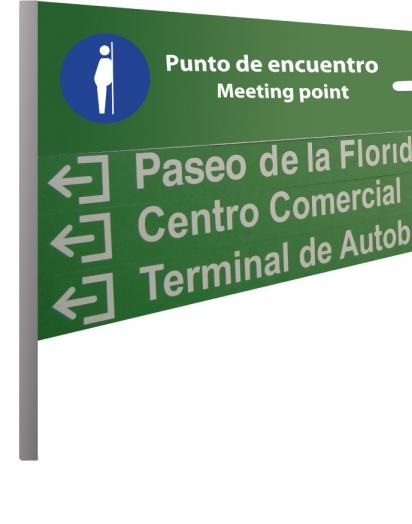 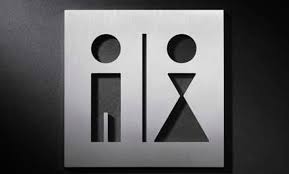 ¿Qué significa no tener la información que tiene todo el mundo?
¿Qué pasa si no entiendes los carteles de una estación de tren?

¿Qué pasa si no entiendes lo que te dice el médico?

¿Qué pasa si no entiendes un impreso administrativo de un lugar público?

¿Qué pasa si quieres ir al baño en un lugar público y no sabes cual es el de chicos y cual el de chicas?
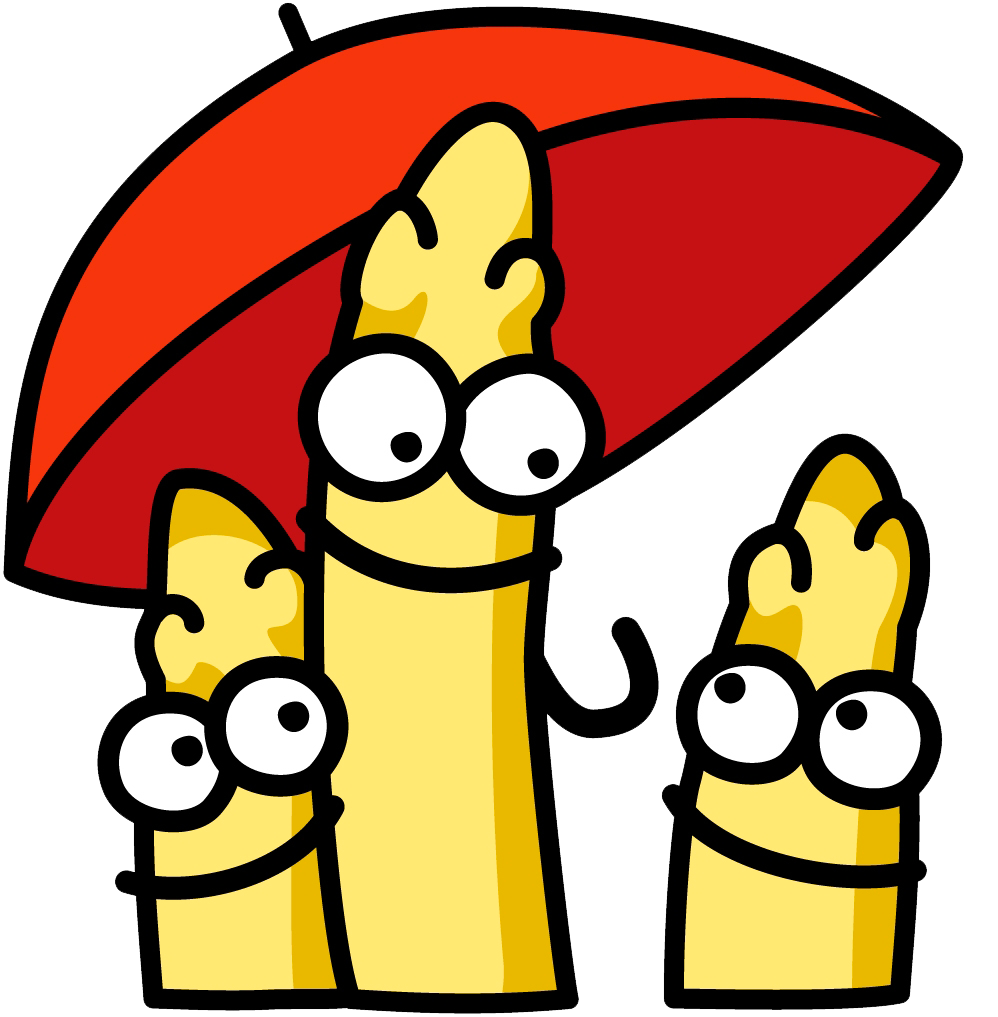 Qué dicen las leyes sobre la accesibilidad
Algunas leyes que hablan de la accesibilidad
Además de la Convención…
Ley 51/2003 de 2 de diciembre LIONDAU
VIV/561/2010 “Documento técnico condiciones básicas de accesibilidad y no discriminación para el acceso a los espacios públicos”
RDL 1/2013 Ley general de derechos de las personas con discapacidad y de su inclusión social.
Algunas leyes que hablan de la accesibilidad
RD 366/2007, se establecen las relaciones de accesibilidad y no discriminación de las pcdi en su relación con la Administración General del Estado.
Ley Foral 5/2010, de 6 de abril, de accesibilidad universal y diseño para todas las personas
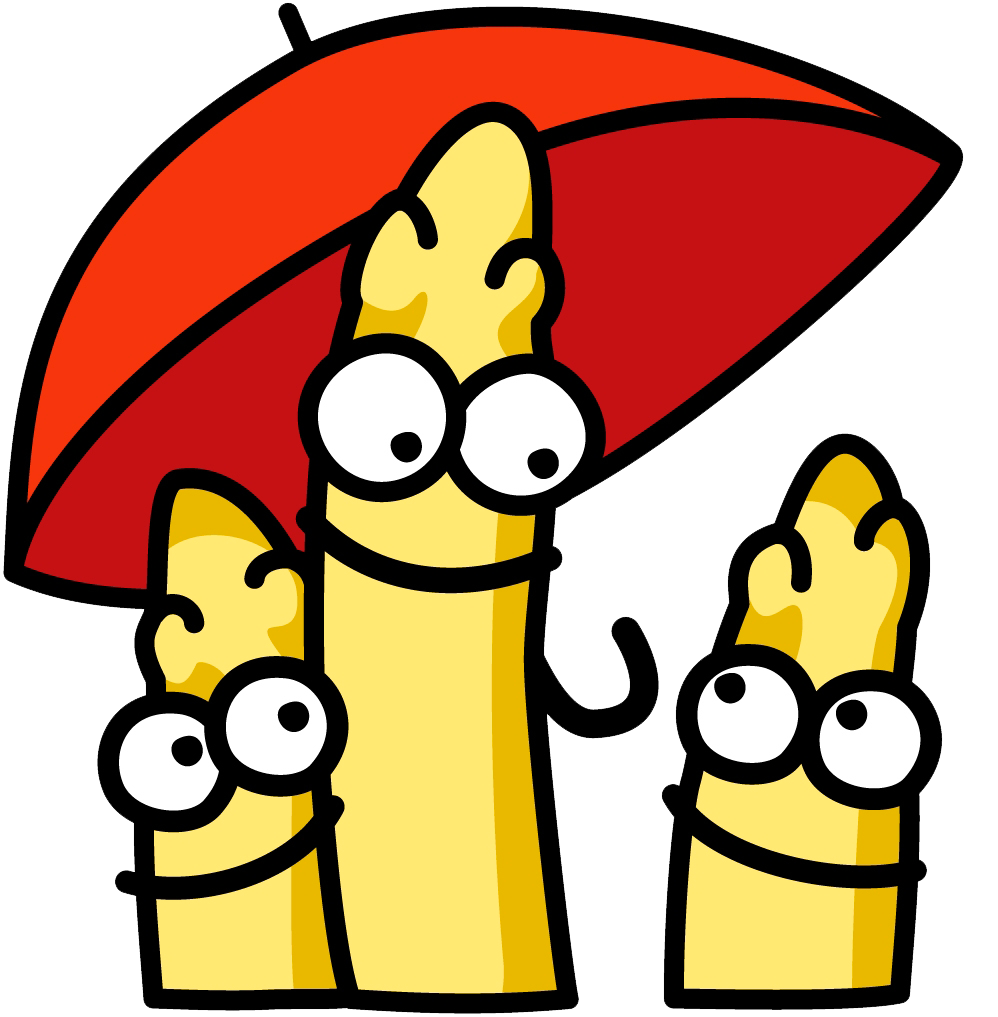 La Lectura Fácil
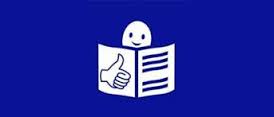 La lectura fácil no es…
Una traducción

Simplificar

Resumir

Hacer didáctica

Infantilizar

Un texto de segunda clase
La lectura fácil  es
Escribir pensando en las necesidades
	 y prioridades de los lectores

 Un apoyo parcial

 Existen diferentes niveles de adaptación 
en función de dificultad
		
	La lectura fácil es para algunos una NECESIDAD y para todos una COMODIDAD
La lectura fácil
Federación Internacional de Asociaciones e Instituciones Bibliotecarias (IFLA):
	Adaptación de un texto que permite lectura y comprensión sencilla.

Implicaciones de la definición:
Reconocimiento del texto: LEGIBILIDAD
 Entendimiento del contenido: LECTURABILIDAD
El 30% de la población tiene dificultades de lectura o de comprensión lectora
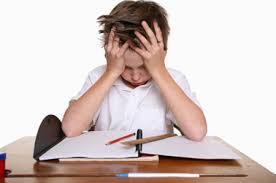 ¿Quién puede beneficiarse de la lectura fácil?
Personas que tienen dificultades para leer. 
	Personas con Discapacidad Intelectual o del 	Desarrollo 
	Personas con dificultades de atención
	Personas con dislexia
	Personas sin alfabetización 
	Personas con discapacidad auditiva 
	Personas mayores
	Etc.
Personas que no hablan bien el castellano.
Inmigrantes recientes
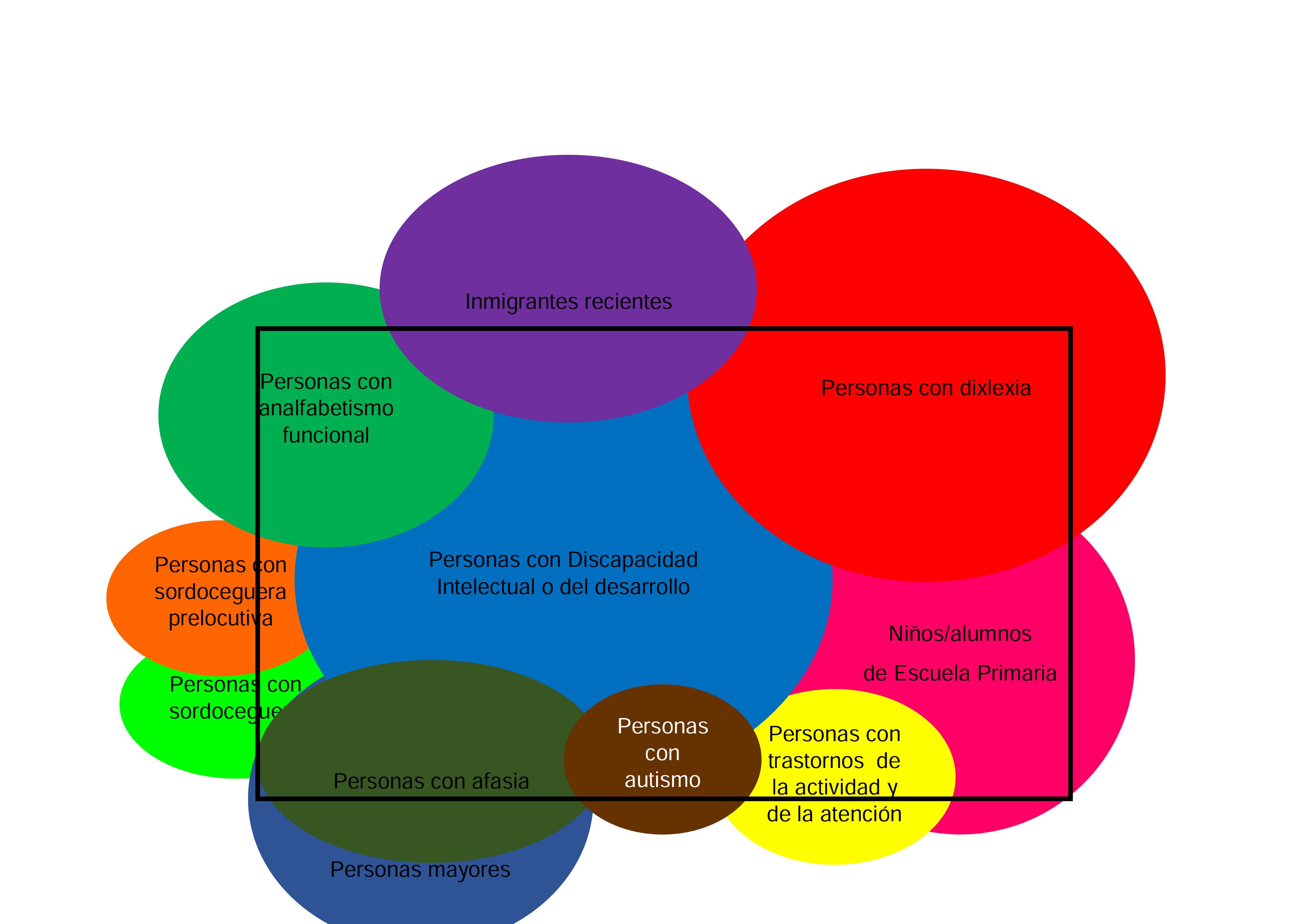 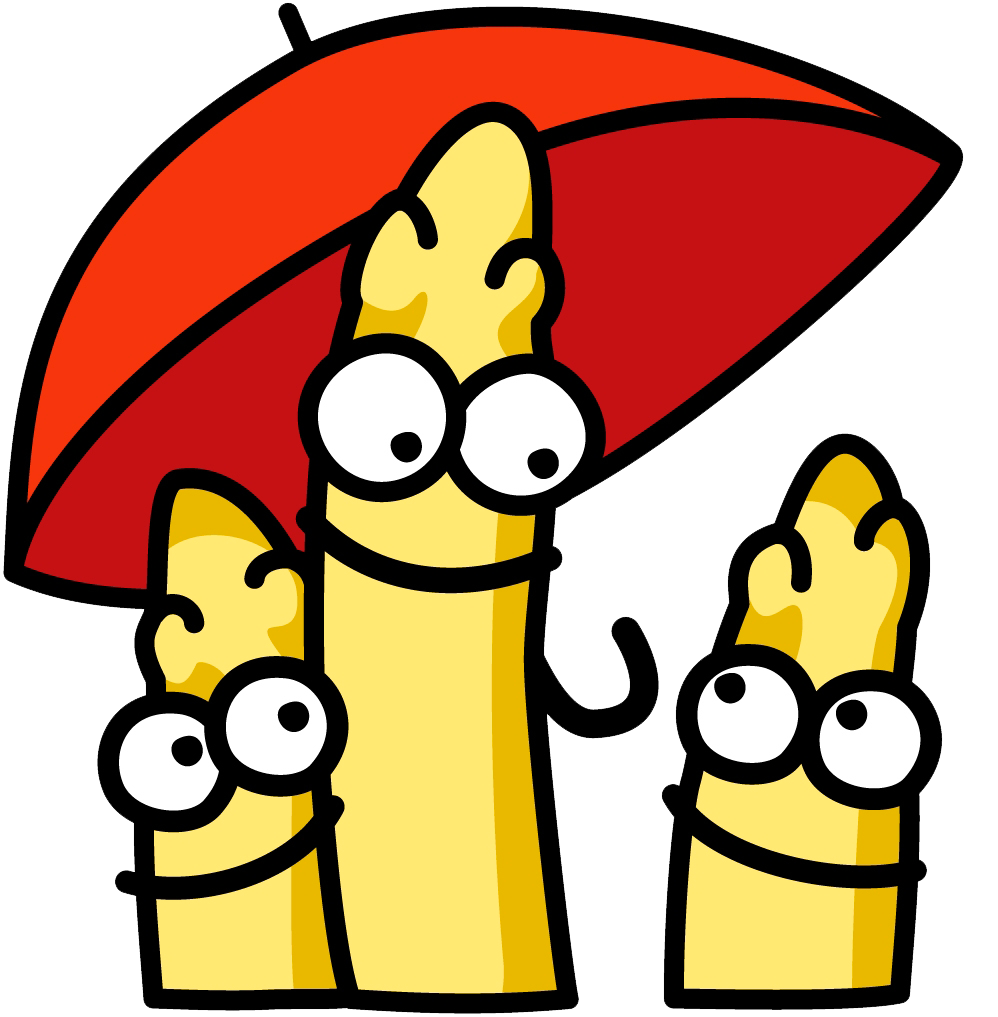 Qué dicen las leyes sobre la lectura fácil
Referencias legislativas
La única mención explícita a la lectura fácil en la legislación española, es de ámbito autonómico.

La incorporación de la lectura fácil dependerá de una interpretación amplia de algunos artículos.
Ley 13/2014 de Accesibilidad de Cataluña
El artículo 29 define los materiales de lectura fácil

Los artículos 26, 32 y 33 exigen el uso de la lectura fácil para proveedores de servicios públicos, administraciones públicas y en la educación.
Ventajas de la lectura fácil
Inclusión

Eficacia comunicativa

Transparencia

Productividad
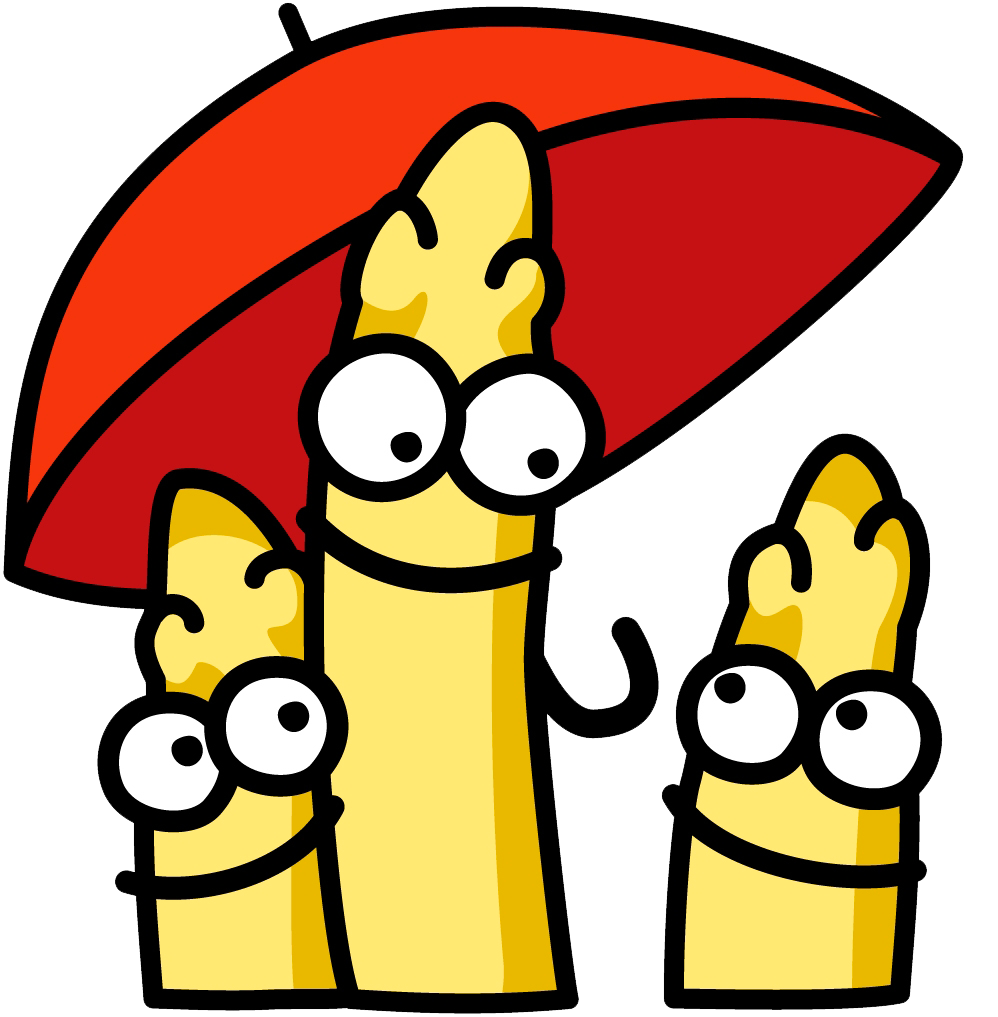 Trabajos realizados en 
ANFAS Navarra sobre accesibilidad cognitiva
Trabajos realizados en ANFAS Navarra sobre accesibilidad cognitiva
Formación a profesionales y autogestores en lectura fácil

Formación a autogestores en Evaluación de la accesibilidad cognitiva de espacios:

Cooperativa Altavoz
Plena Inclusión La Rioja

Curso de formador de formadores en LF
Trabajos realizados en ANFAS Navarra sobre accesibilidad cognitiva
Formación sobre lectura fácil a diversos colectivos:
Profesionales de la educación
CEN
Profesionales y voluntarios del movimiento asociativo 
Etc

Evaluación de los espacios:
Campo de fútbol Sadar
Edificio de Urgencias de Pamplona
Trabajos realizados en ANFAS Navarra sobre accesibilidad cognitiva
Grupo de trabajo de Accesibilidad cognitiva

Grupos de validadores

Servicio de Accesibilidad cognitiva de ANFAS
MUCHAS GRACIAS A TODOS Y TODAS
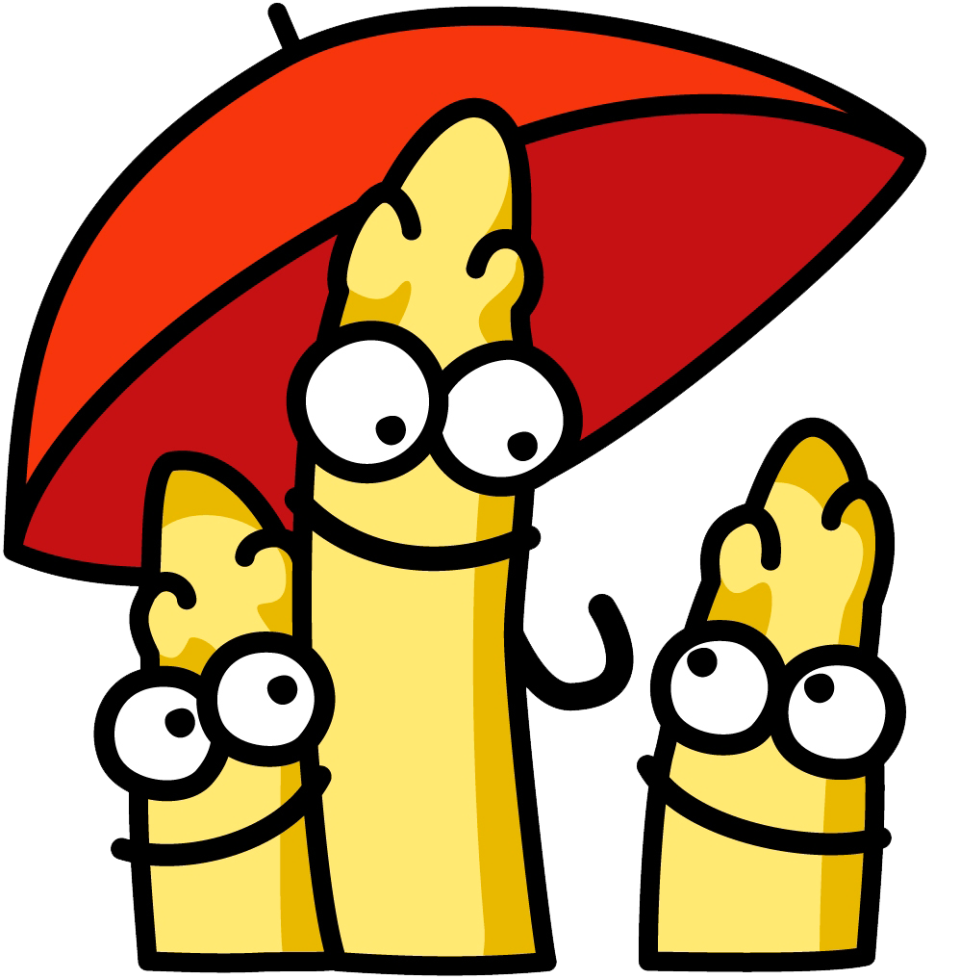